Community Partnership and Youth and Family Engagement Workgroup
February 25, 2020
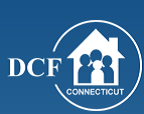 Family First
Agenda
Welcome
Workgroup Updates – Since February 4
Follow-up to Community Ask since February
Open Discussion
Candidacy
Meeting dates:  February 20
Next Meeting: February 28
Update:
Solicited Greater Parent Involvement
Launched Phase 2 Work – Candidacy 2.0
Develop or Identify Screening and Assessment Tools 
Articulate a Process for Serving Families 
Further Articulate the Broader Prevention System
Identifying Metrics and Outcomes
Reviewed Federal Requirements Relevant for Candidacy
Introduced a visual containing CTs anticipated Family First Pathways to Service
Partnered with Chapin Hall to Refine Data Specific to Candidate Population 
Discussion:
Family First
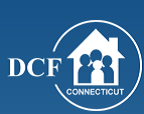 Program and Service Array
Meeting dates: February 6 and February 20
Next Meeting: February 27
Update:
Received Updates on Each of the CT Family First Workgroups
Finalized Workgroup Charter
Reviewed the Candidacy Target Populations in Detail
Initiated Process of Mapping Evidence-based Interventions to Approved Candidacy Definition
Reviewed Implementation Science with Workgroup to Ground Members in Development Processes
Utilized Model Inventory Template to Began Cataloguing Known Service Interventions in Connecticut
Discussion:
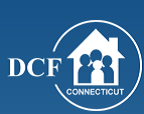 Family First
Kinship and Foster Care
Meeting dates:  February 14
Next Meeting: February 28
Update:
Conducted Policy Exploration exercise by identify barriers 
    from Data Exploration Exercise
Context Used to Frame
In the Community (No DCF Involvement)
During Careline Engagement & Voluntary Services
In Foster Care
After Achieving Permanency 
Group Surprised Probate Studies Completed by DCF (for Non-DCF Involved Families)
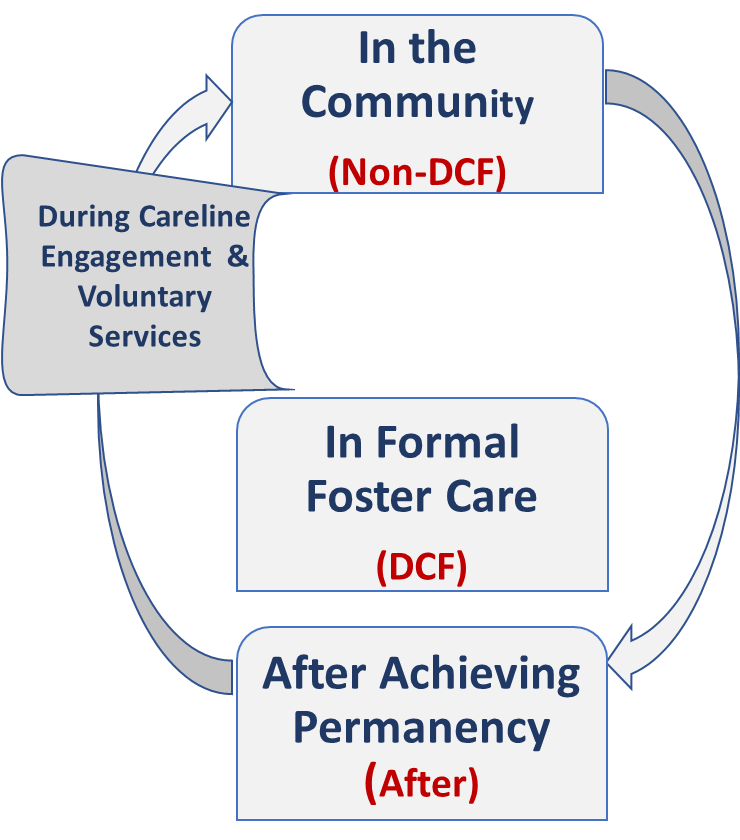 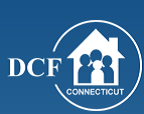 Family First
Kinship and Foster Care (con’t)
Greatest needs: Financial, Legal and Housing Supports
Services Available Prior to DCF Involvement Exist; However Fragmented  
211, Probate and Support Groups are Primary Source of Information
Caregiver Support Teams and CAFAF are Available to DCF Involved Families
After DCF,  DCF Subsidy & Adoption Assistance Program are Available in Addition to Other Community Services 
Language matters Kinship vs. Guardian
Policy /Legislation Expansion Needed
Data Management Needed to Track the Number of Kin Care Relationships and/or Disruptions 

Discussion:
Fiscal and Revenue Enhancement
Meeting dates:  February 10
Next Meeting: March 20
Update:
Finalized Workgroup Charter
Received Updates for the Candidacy and Programs and Services Array Workgroups
Provided comments on the Candidacy Definition
Discussed TANF Maintenance of Effort
Acknowledge Ethics Concerns from Providers
Explained Use of Family Transition Act Funding
Cancelled previously scheduled meetings: Feb 21 & 28
Discussion:
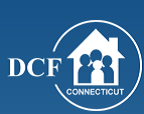 Family First
Governance
Meeting dates:  None
Next Meeting: March 19
Update: 
Next Meeting, anticipate presenting Programs and Service Array Recommendations 
Discussion:
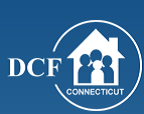 Family First
Community Updates
Update:
State Index published per groups request: State Prevention Plan 
Shared Broader Prevention Definition with Candidacy Group
CT Family First Website Updated to Reflect Revised Meeting Dates
Question Review: https://www.plan4children.org/ct-family-first/
Discussion:
Next meeting: March 3 @ Beacon, in-person, 2-4pm
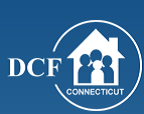 Family First
Discussion
Established a Sixth Workgroup – Intensive 24/7 Treatment (QRTP)
Co-leads: Dr. Linda Dixon, DCF and Alyssa Goduti, Adelbrook
Invite when out to all workgroup members Friday, February 21
24 Expressed to date
First Meeting March 3 @ 9am, Location: The Alliance, 35 Cold Spring Rd, Building 500, Rocky Hill, CT
Technology Review
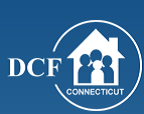 Family First